ASSEMBLÉE PUBLIQUE DE CONSULTATION
29 mai 2024
Salle du Pavillon de l’Île
480, boulevard D’Youville
ORDRE DU JOUR
Modification du règlement de zonage visant à permettre les remises de jardin pour certains usages
01.
Z-3001-128-24
Modification du règlement de zonage visant à permettre des usages dans la zone P-800 dans le secteur de l’île Saint-Bernard
02.
Z-3001-129-24
Modification du règlement de zonage visant à permettre les remises de jardin pour certains usages
Z-3001-128-24
EXPLICATIF DES MODIFICATIONS APPORTÉES
Le présent projet de règlement vise à permettre les remises de jardin pour les groupes d’usage « Commerce » et « Communautaire ».

La réglementation actuelle permet les remises de jardin pour le groupe d’usage « Habitation » seulement, en cour latérale et arrière.

Ce projet de règlement fait suite à des demandes de centres de la petite enfance (CPE), d’écoles et de commerces, puisque de l’espace de rangement extérieur leur est nécessaire pour ranger des jouets, des articles de sports ou d’autres objets.

Ce projet de règlement vise l’ensemble de la Ville.
Remises de jardin
MODIFICATIONS APPORTÉES
Ajouts au tableau 5.3-A - Grille des usages accessoires autorisés dans les cours
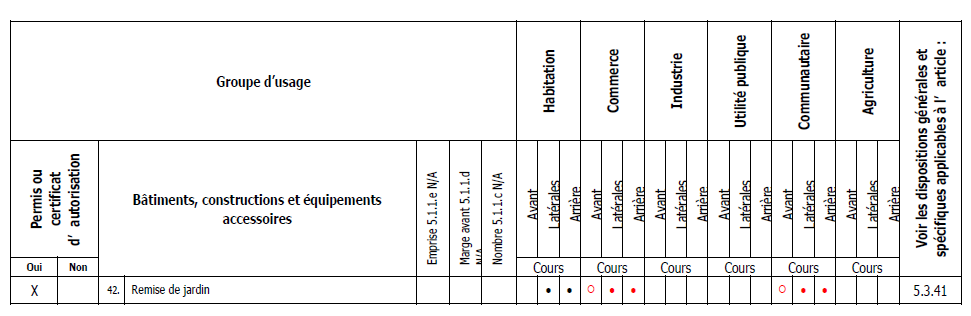 Ajouts des groupes d’usage « Commerce » et « Communautaire » pour l’usage accessoire « Remise de jardin »
MODIFICATIONS APPORTÉES
Ajouts de l’article 5.3.41.3 – Dispositions spécifiques applicables à une remise de jardin détachée pour les groupes d’usages « Commerce » et « Communautaire ».
DEMANDE DE PARTICIPATION RÉFÉRENDAIRE
Modification du règlement visant à permettre des usages dans la zone P-800 dans le secteur de l’île Saint-Bernard
Z-3001-129-24
SECTEUR DE L’ÎLE SAINT-BERNARD
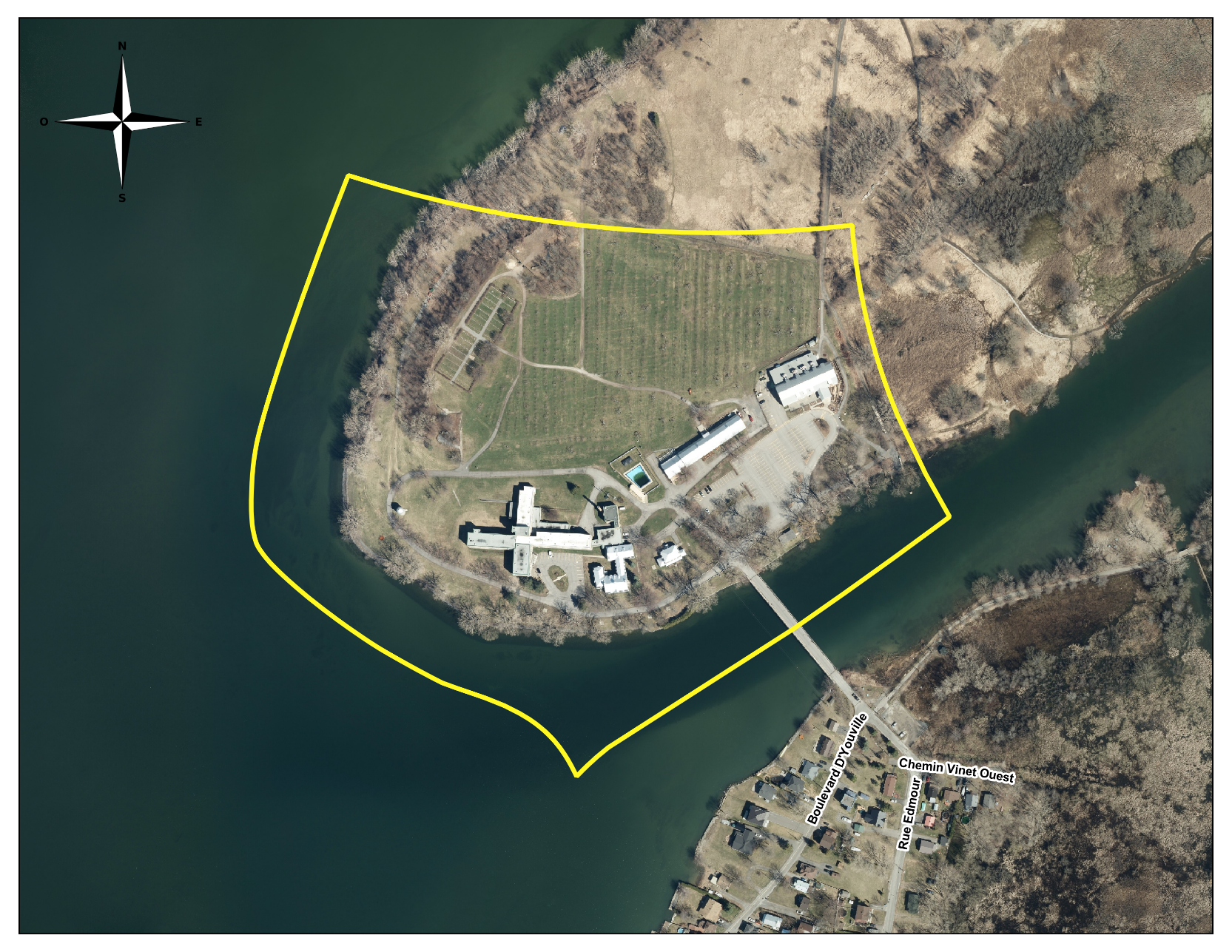 ZONE P-800
P-800
EXPLICATIF DES MODIFICATIONS APPORTÉES
Ce projet de règlement vise à permettre plusieurs nouveaux usages dans la zone P-800.

Le Centre multifonctionnel Horizon s’installera dans une portion du Manoir D’Youville. Plusieurs services seront offerts pour les personnes ayant des handicaps physiques et mentaux (usage : 6539 Autres centres de services sociaux).

Aussi, il a été constaté que plusieurs autres usages sont exercés sur le tertre sans toutefois être autorisés à la règlementation en vigueur. Ce projet de règlement vise à régulariser le tout.
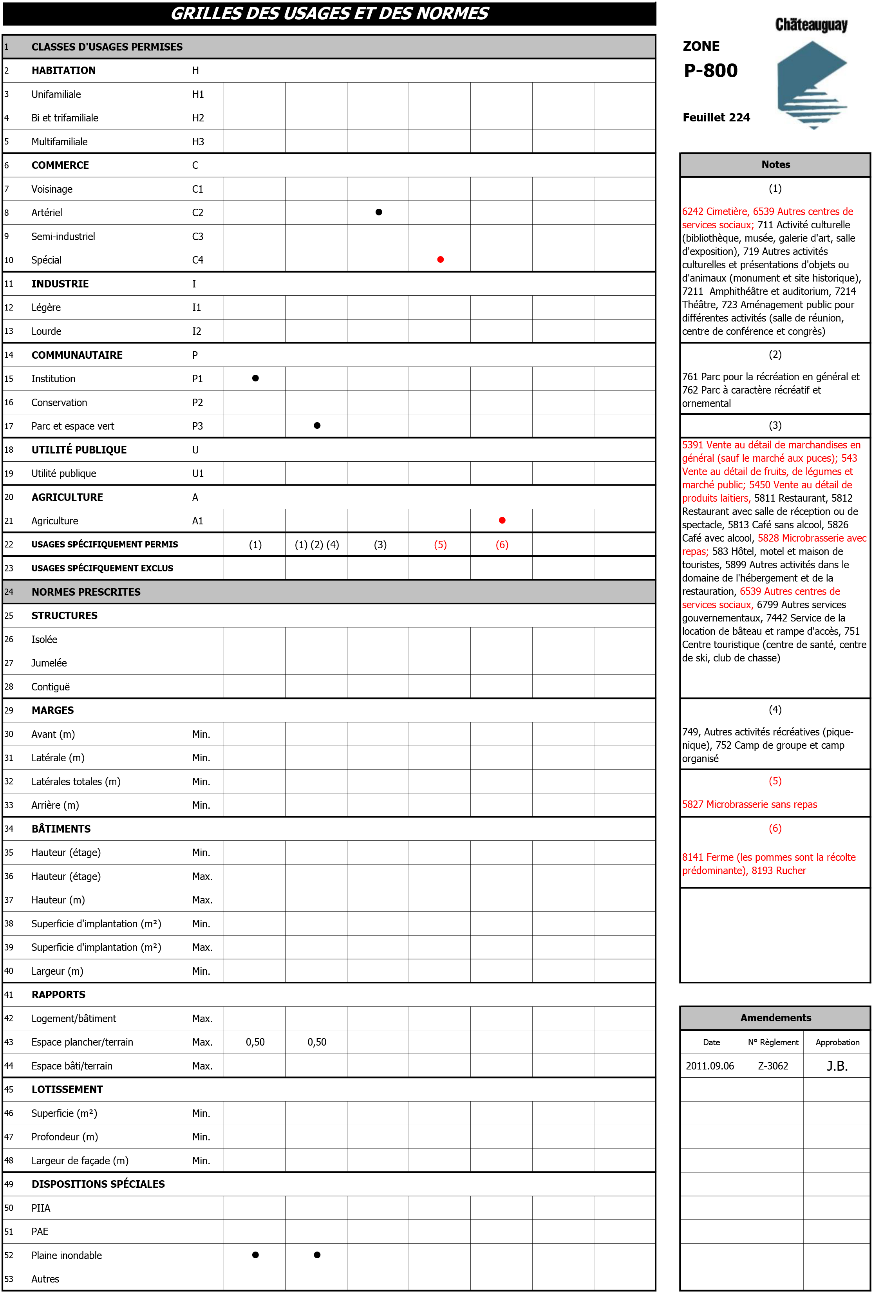 MODIFICATIONS APPORTÉES
Ajout à la grille des usages et des normes P-800
Permettre les usages suivants :
5391 Vente au détail de marchandises en général (sauf le marché aux puces);
543 Vente au détail de fruits, de légumes et marché public;
5450 Vente au détail de produits laitiers;
5827 Microbrasserie sans repas;
5828 Microbrasserie avec repas;
6242 Cimetière;
6539 Autres centres de services sociaux;
7499 Autres activités récréatives;
8141 Ferme (les pommes sont la récolte prédominante); 
8193 Rucher.
DEMANDE DE PARTICIPATION RÉFÉRENDAIRE
Calcul
Plus de 25 personnes habiles à voter : 
(nb de personnes habiles à voter – 25) x 10 % + 13 = X

Pour 100 personnes : (100-25) x 10 % + 13 = 20,5.
Résultat = 21 signatures requises
25 personnes habiles à voter ou moins : 
Un nombre équivalent à 50 % du nombre de personnes habiles à voter, arrondi à l’unité supérieure :

Pour 16 personnes : 50 % x 16 = 8
Résultat = 8 signatures requises
ZONES VISÉES ET ZONES CONTIGUËS
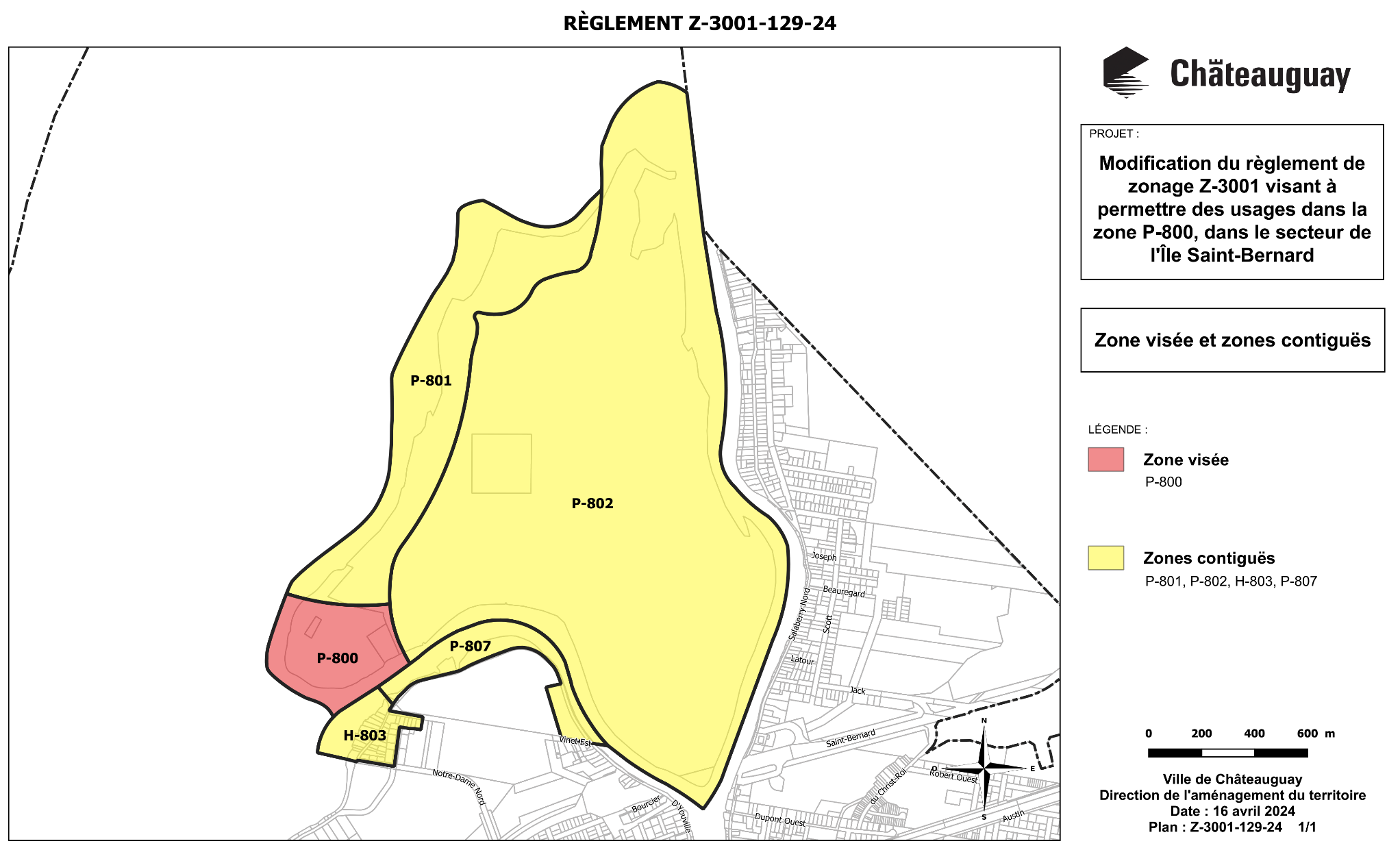 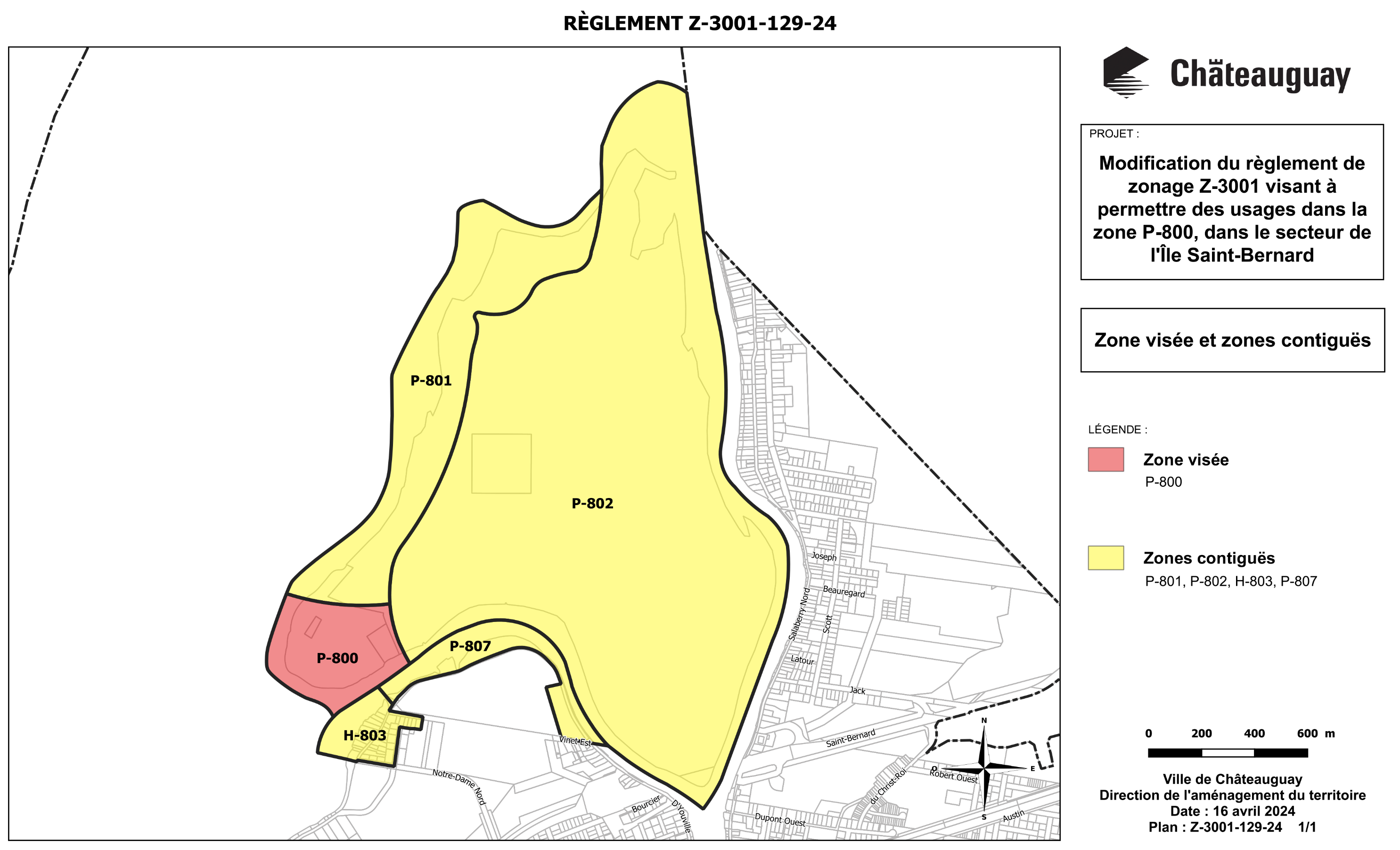 CALENDRIER D’ADOPTION
Z-3001-128-24
Z-3001-129-24
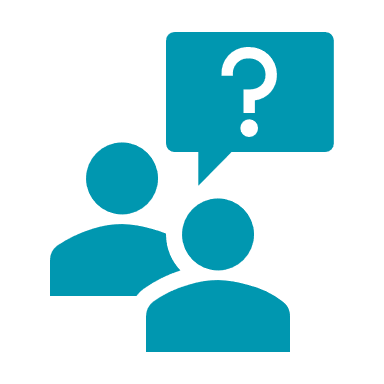 QUESTIONS ?
MERCI !